Chào mừngcác con đến với tiết học
Tập làm văn
Giới thiệu hoạt động (120)
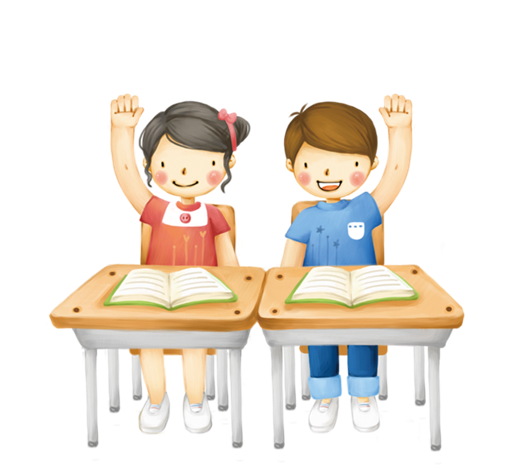 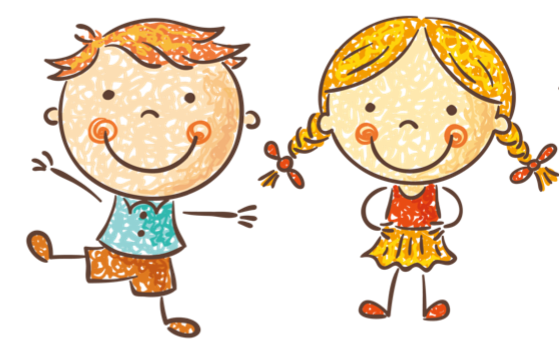 MỤC TIÊU
Biết giới thiệu một cách mạnh dạn, tự tin với đoàn khách đến thăm lớp về các bạn trong tổ và hoạt động của các bạn trong tháng vừa qua. Làm cho HS thêm yêu mến nhau.
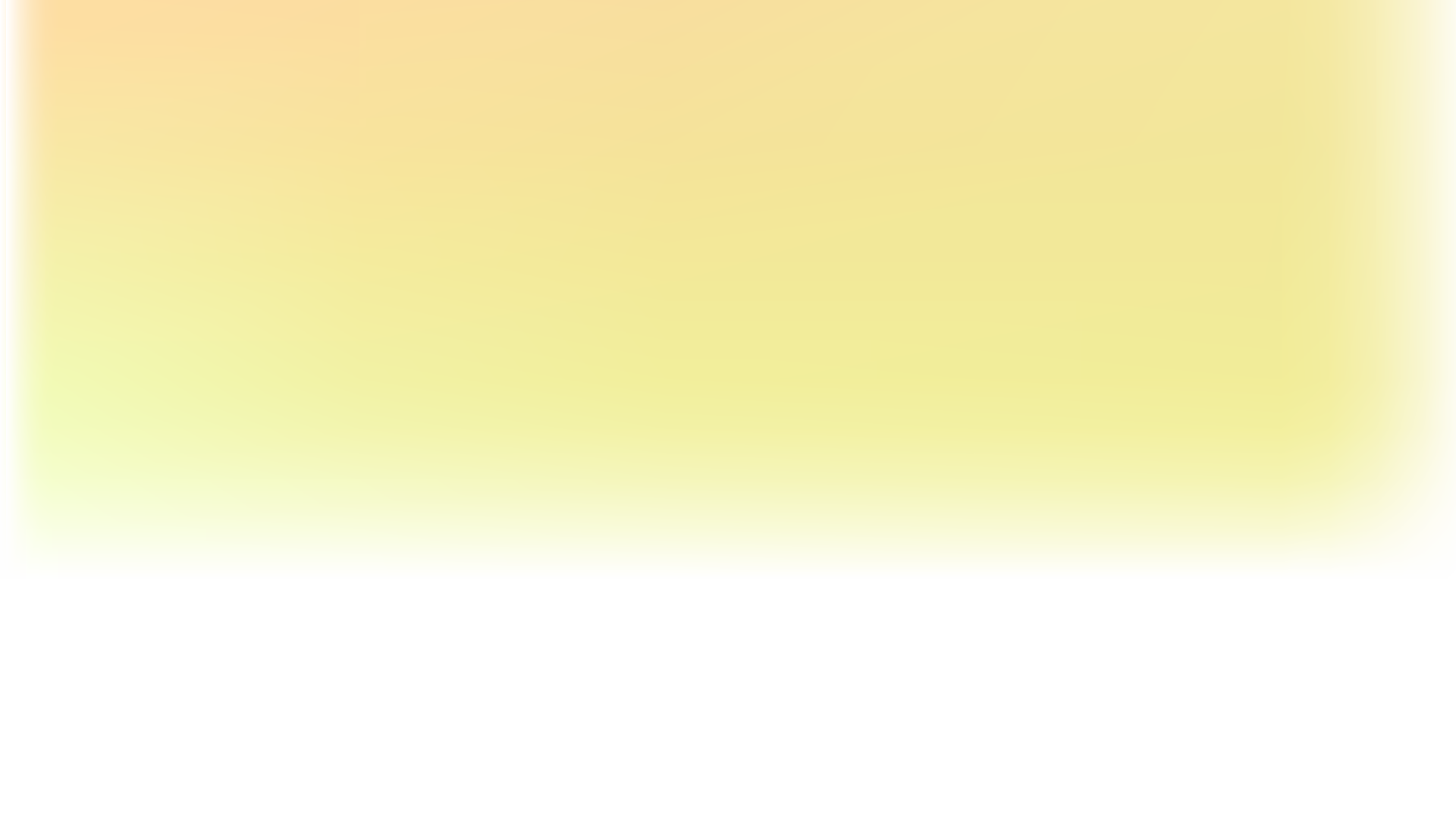 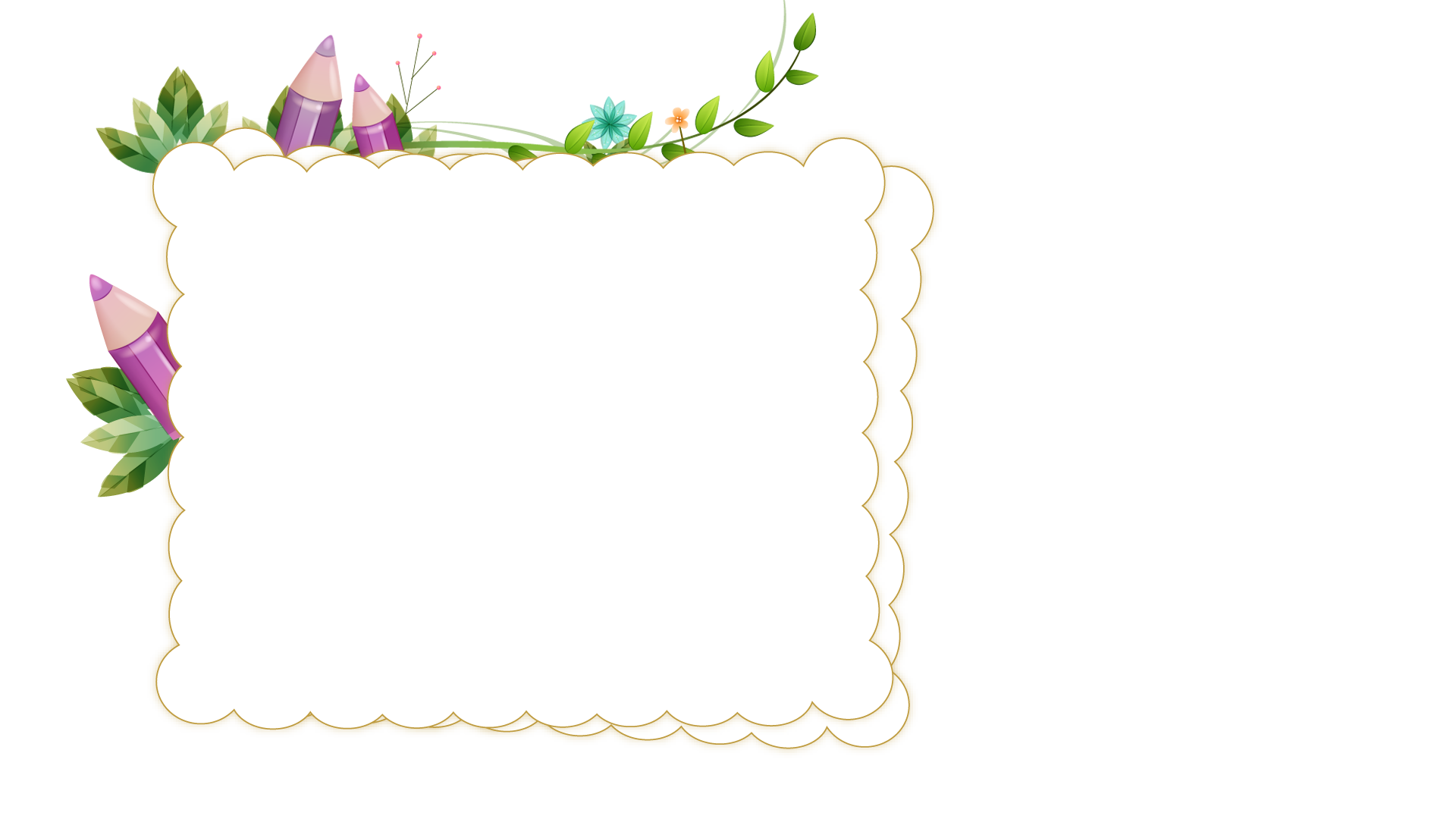 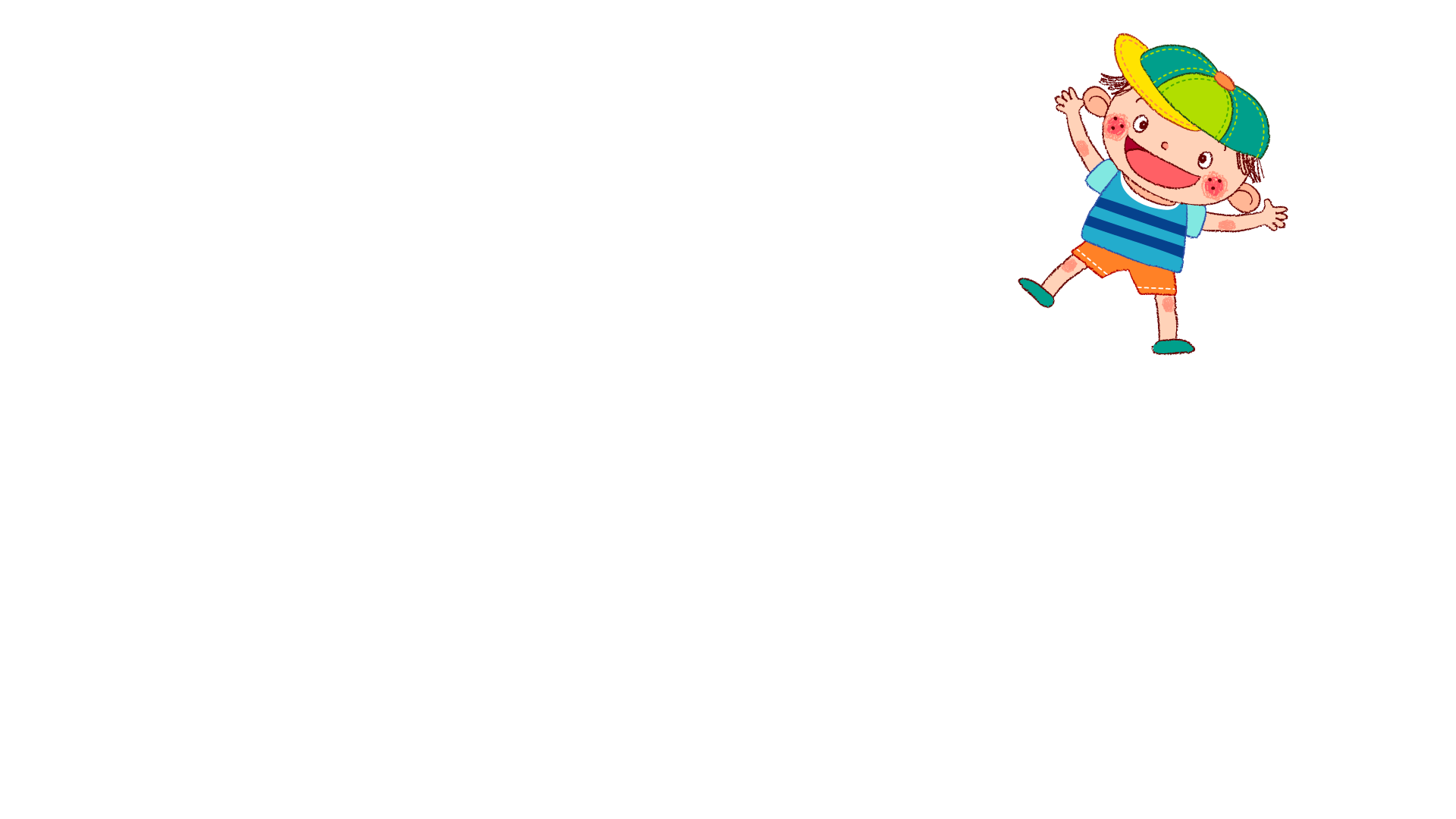 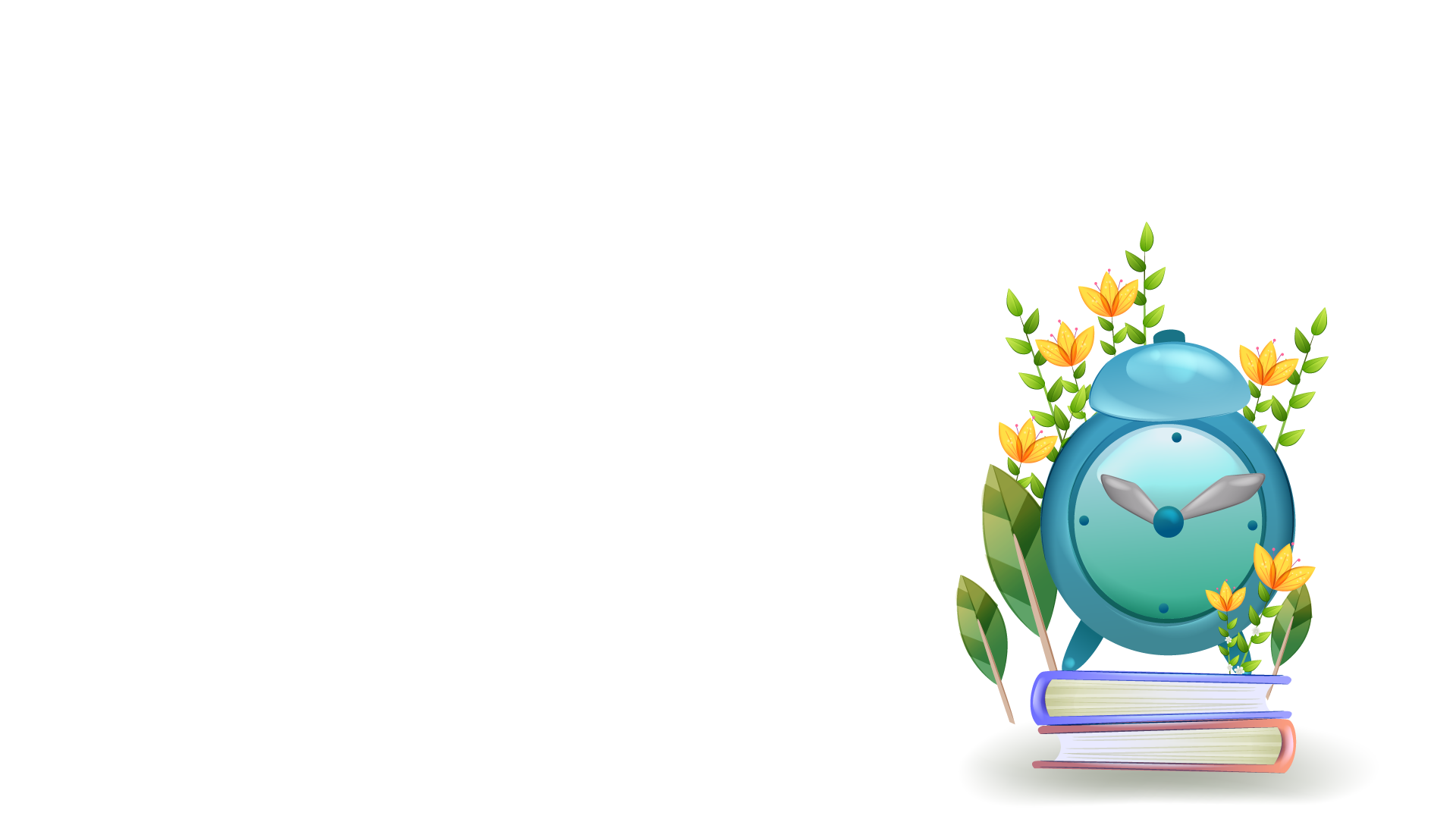 A. KHỞI ĐỘNG
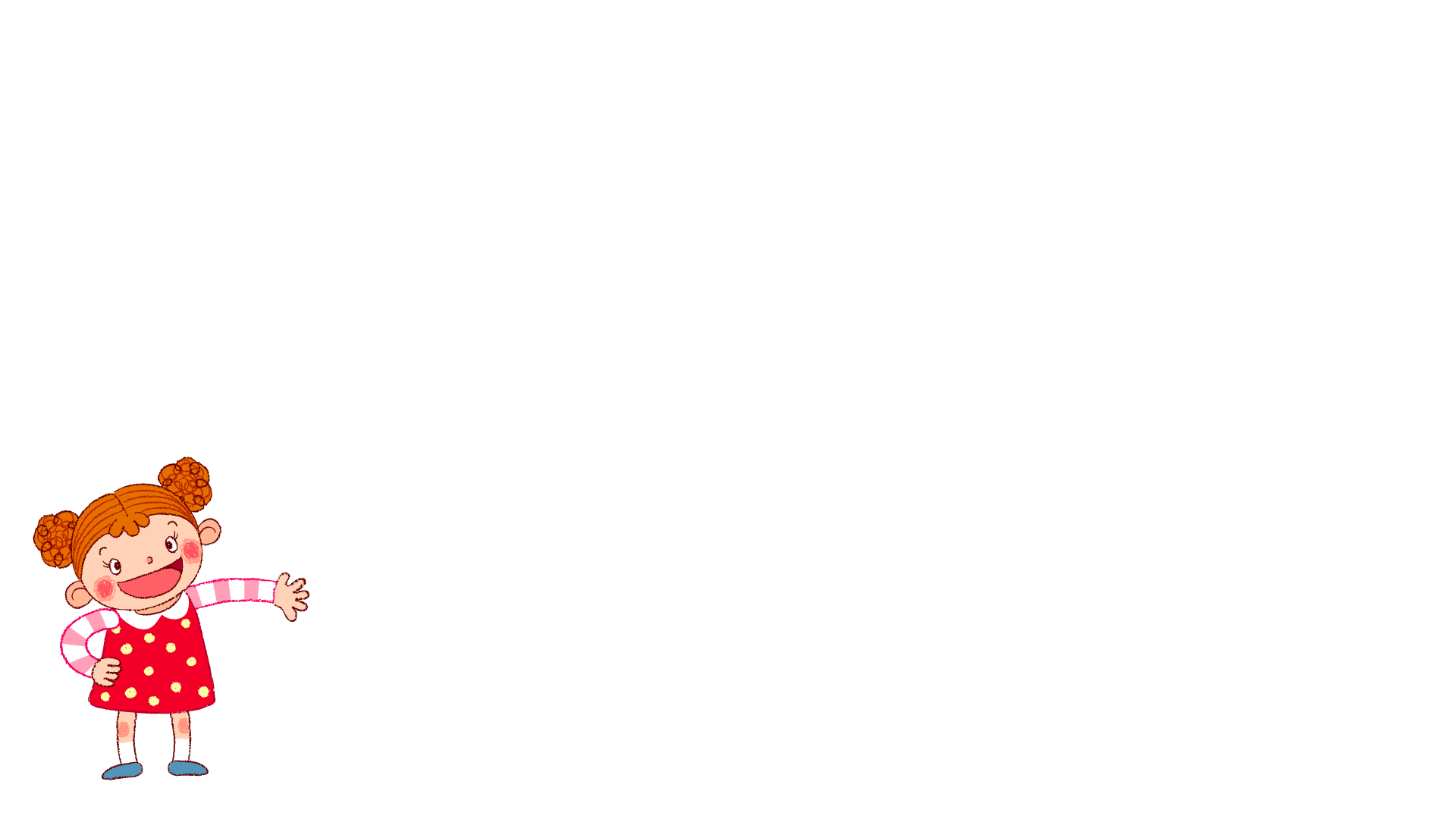 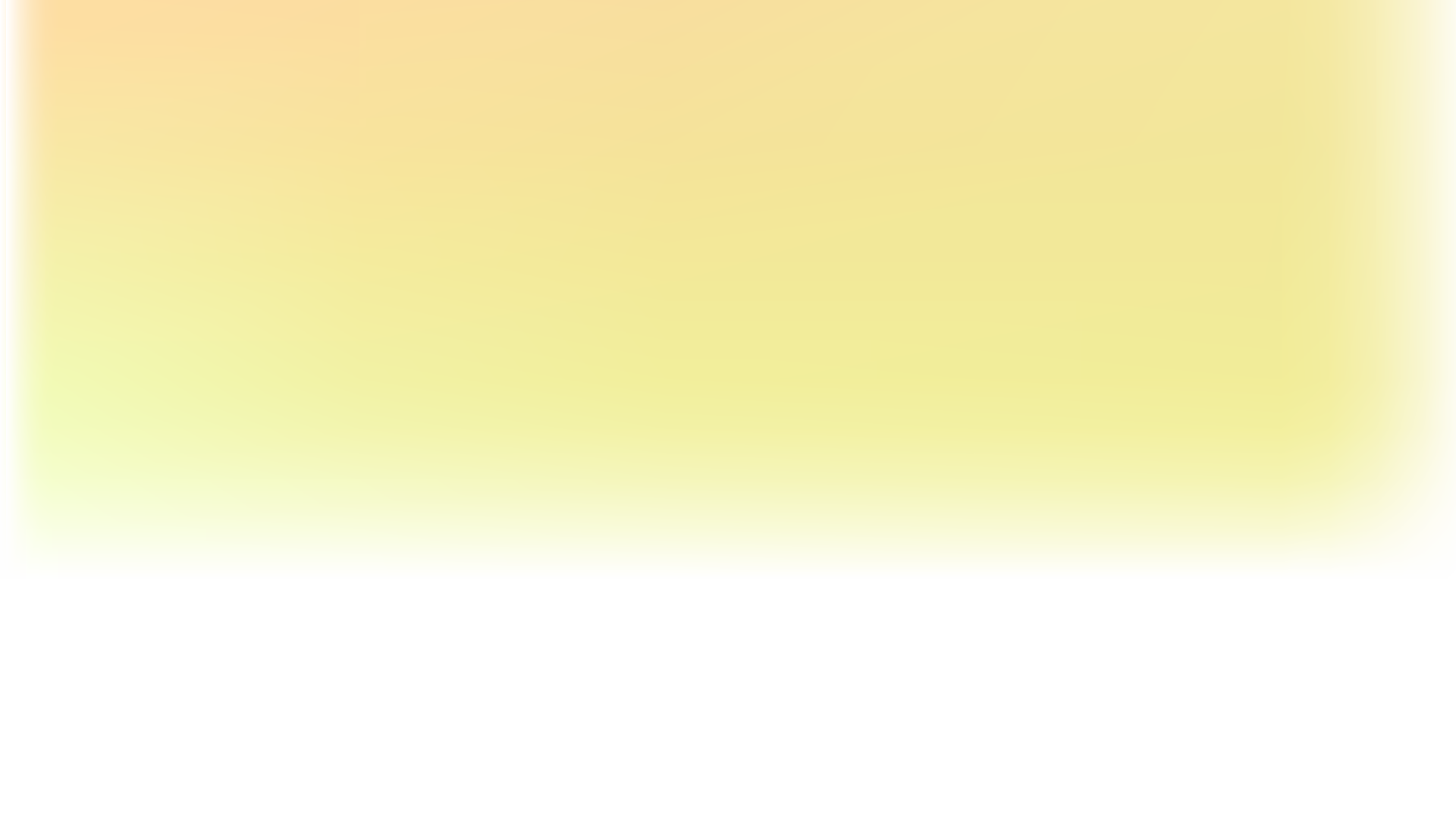 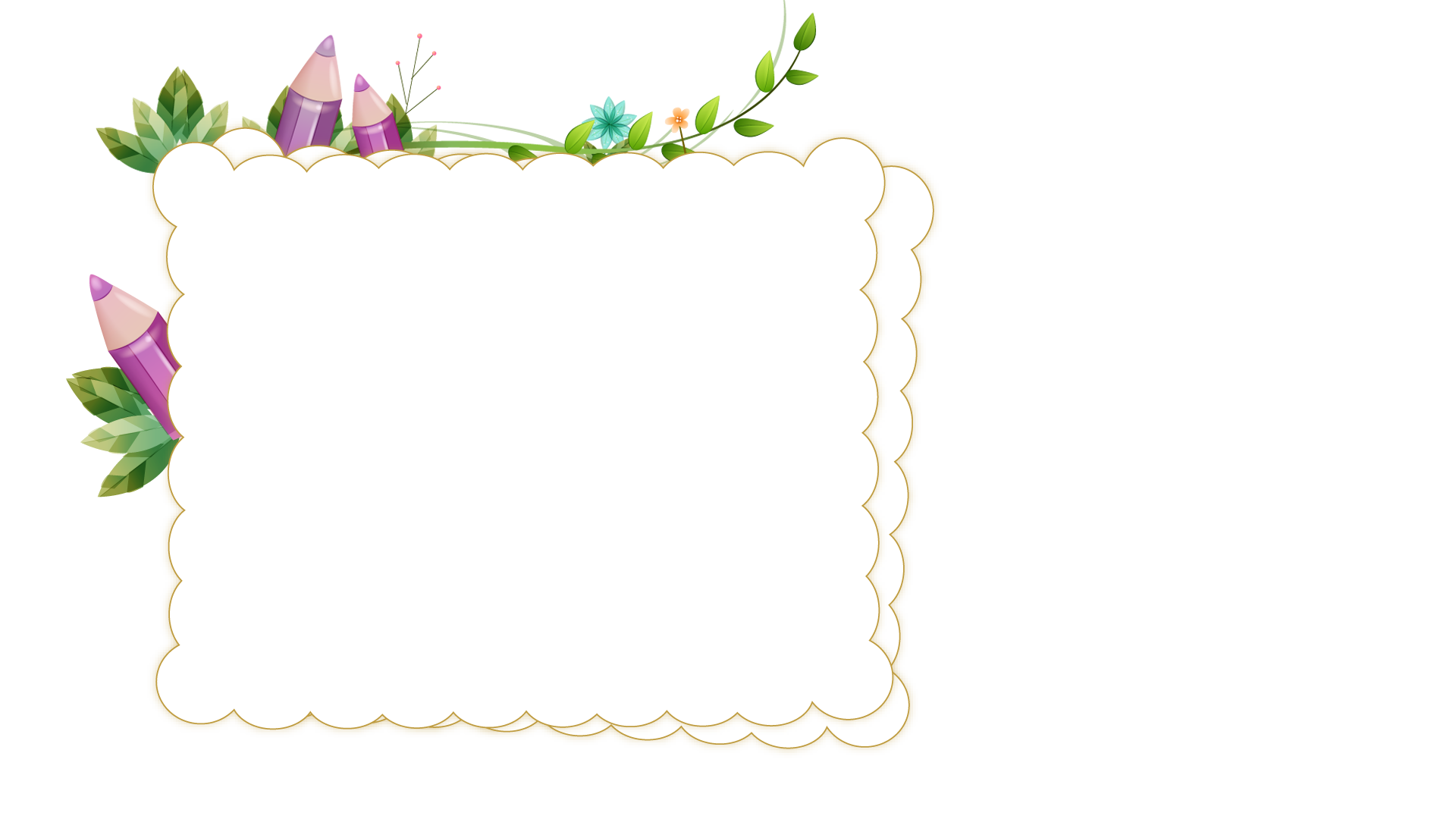 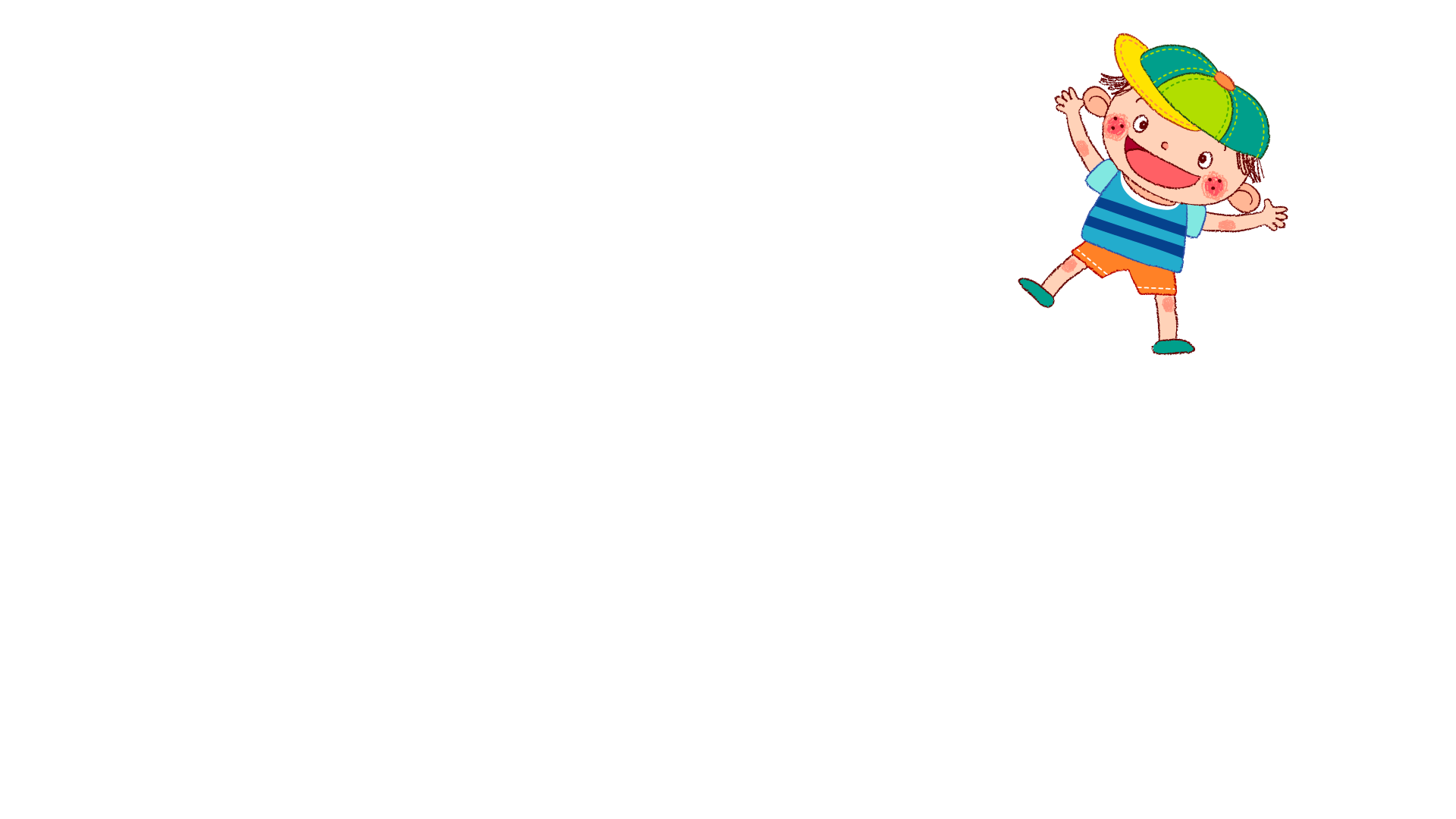 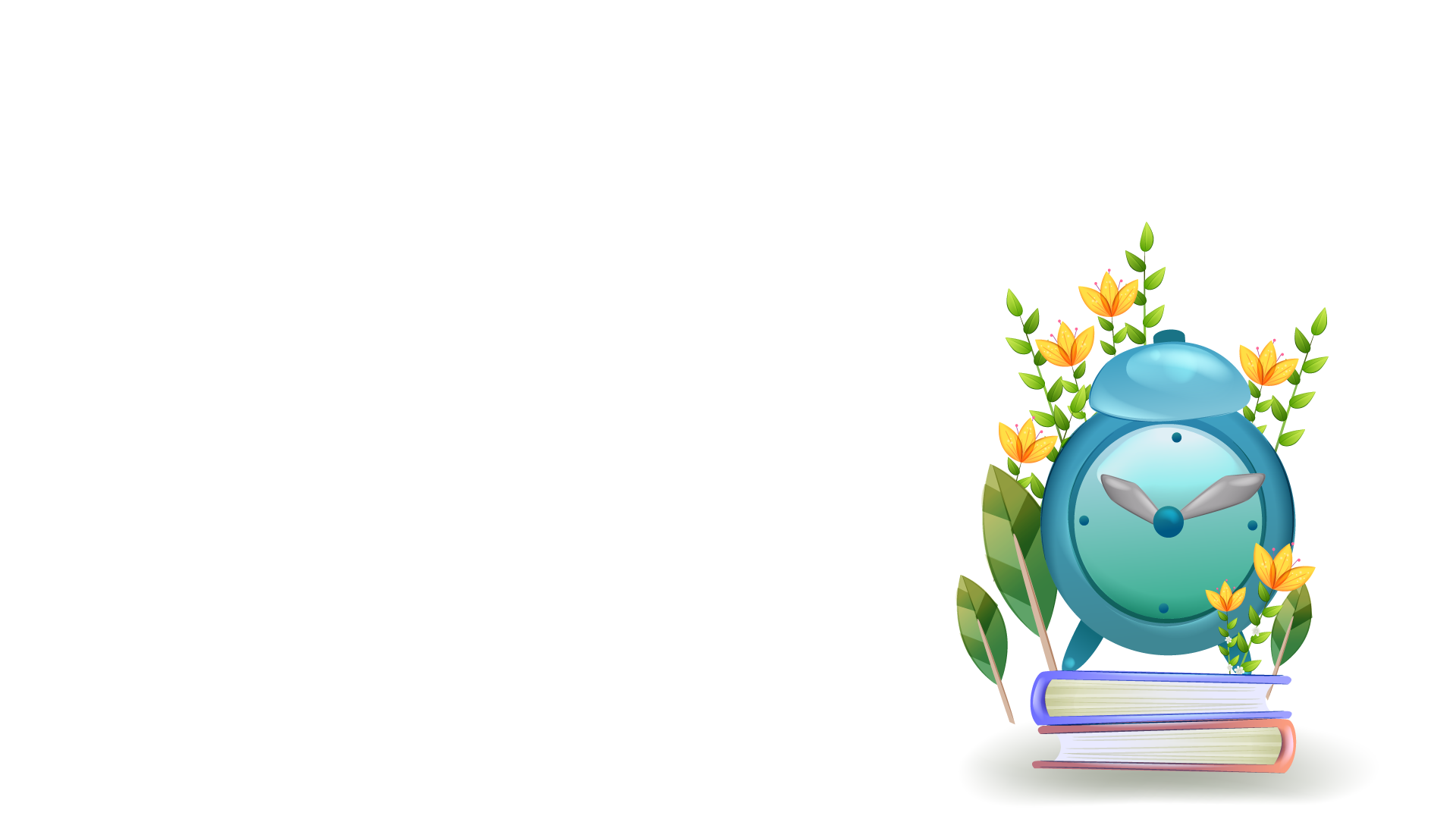 B. KHÁM PHÁ
THỰC HÀNH
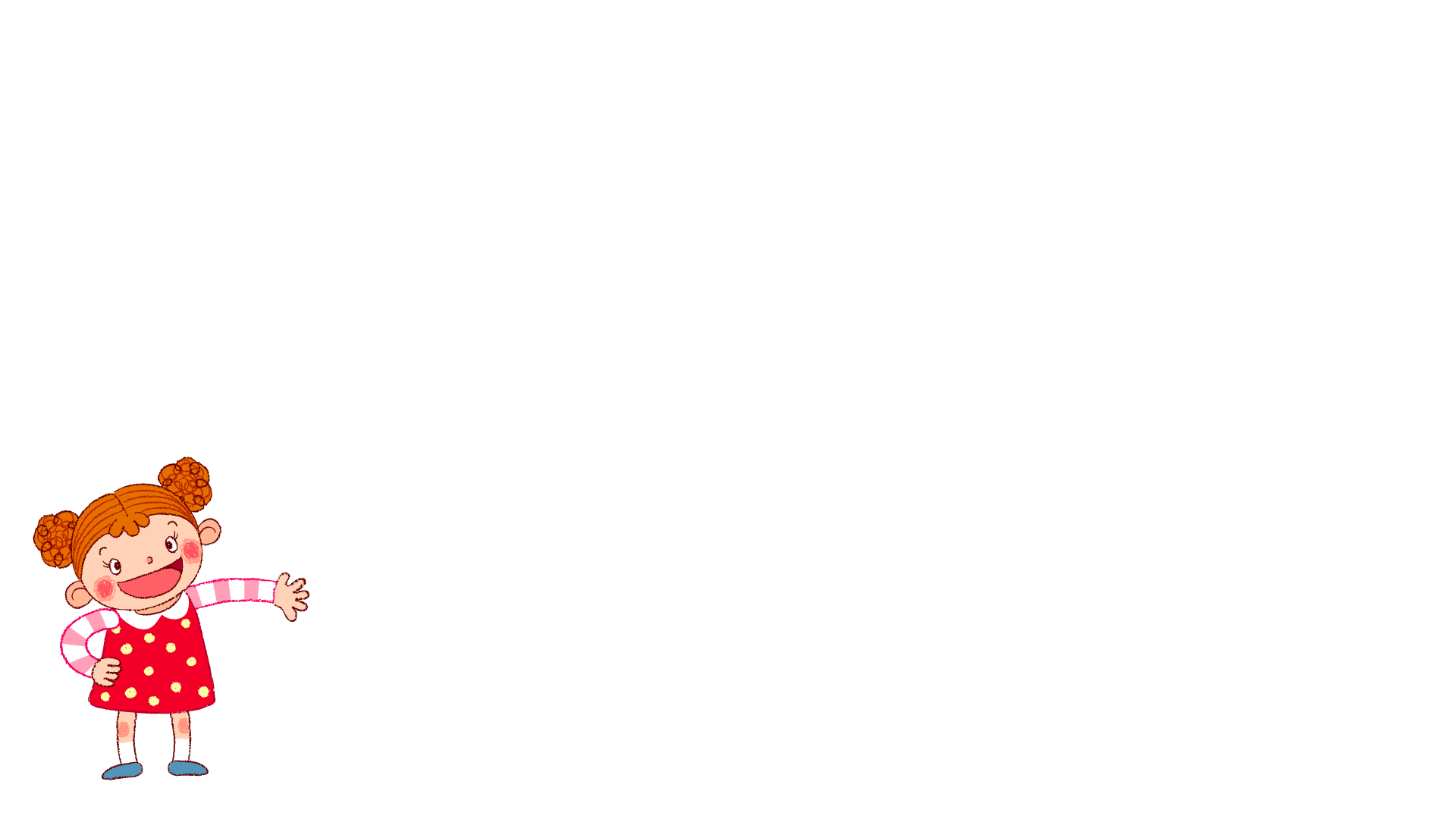 2. Hãy giới thiệu về tổ em và hoạt động của tổ em trong tháng vừa qua với một đoàn khách đến thăm lớp.
Gợi ý:
a) Tổ em gồm những bạn nào? Các bạn là người dân tộc nào?
b) Mỗi bạn có đặc điểm gì hay?
c) Tháng vừa qua, các bạn làm được những việc gì tốt?
2. Hãy giới thiệu về tổ em và hoạt động của tổ em trong tháng vừa qua với một đoàn khách đến thăm lớp.
Nội dung cần giới thiệu:
 - Tổ em: giới thiệu về các thành viên trong tổ, nói những điểm tốt và điểm riêng trong tính nết của mỗi bạn, những việc tốt các bạn đã làm.
 - Hoạt động của tổ em trong tháng vừa qua: gồm các mặt học tập, lao động, tham gia các phong trào thi đua, văn nghệ, thể thao, các cuộc thi…
Lời mở đầu: 
   - Thưa các bác, các chú, cháu là …., học sinh tổ ….. Sau đây, cháu xin giới thiệu về các bạn trong tổ của cháu.
a) Tổ em gồm những bạn nào? Các bạn là người dân tộc nào?
- Tổ cháu gồm ….bạn. Tất cả chúng cháu đều là người Kinh.
b) Mỗi bạn có đặc điểm gì hay?
- Trong tổ, mỗi bạn đều có một điểm đáng quý riêng. Bạn … vẽ rất đẹp, bạn là họa sĩ của lớp cháu đó. Bạn … chơi đá cầu rất hay và được chọn làm nhóm trưởng của đội trong tổ.  Còn …. học rất giỏi môn Tiếng Viết và viết chữ rất đẹp. ...
c) Tháng vừa qua, các bạn làm được những việc gì tốt?
- Tháng vừa qua, tổ cháu làm được rất nhiều việc tốt. Chúng cháu tuân thủ, thực hiện thông điệp 5K để phòng chống dịch bệnh Covid-19. Tổ cháu còn tích cực tham gia các hoạt động của nhà trường như: hát, vẽ tranh chào mừng ngày 20/11; tham gia giới thiệu sách... Ngoài ra, các bạn còn thường xuyên giúp đỡ nhau trong học tập…
Kết đoạn: 
   - Tổ cháu rất đoàn kết với nhau, cháu rất yêu quý (tự hào) về tổ của cháu.
2. Hãy giới thiệu về tổ em và hoạt động của tổ em trong tháng vừa qua với một đoàn khách đến thăm lớp.
Gợi ý:
a) Tổ em gồm những bạn nào? Các bạn là người dân tộc nào?
b) Mỗi bạn có đặc điểm gì hay?
c) Tháng vừa qua, các bạn làm được những việc gì tốt?
MỤC TIÊU
Biết giới thiệu một cách mạnh dạn, tự tin với đoàn khách đến thăm lớp về các bạn trong tổ và hoạt động của các bạn trong tháng vừa qua. Làm cho HS thêm yêu mến nhau.
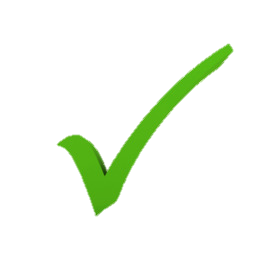 D. Vận dụng, kết nối
HS liên hệ giới thiệu về tập thể lớp.
Chuẩn bị bài sau: Giới thiệu về tổ em.
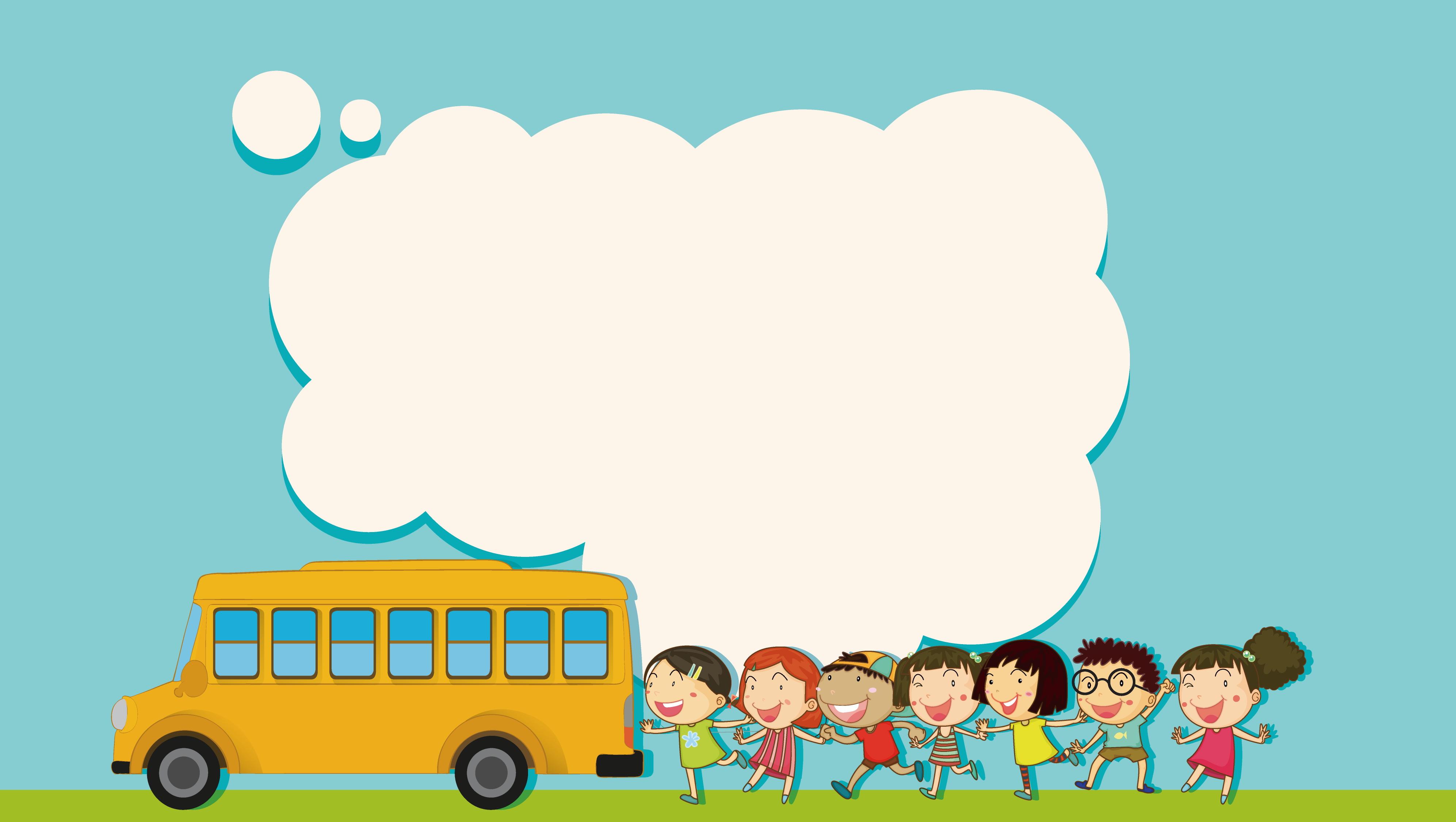 TIẾT HỌC KẾT THÚC
CẢM ƠN CẢ LỚP